Orbit correction and error analysis in CEPC partial double ring
Sha Bai, Dengjie Xiao,
Yiwei Wang, Feng Su, Huiping Geng, Dou Wang

2016-04-01
CEPC AP meeting
LEP Alignment parameters
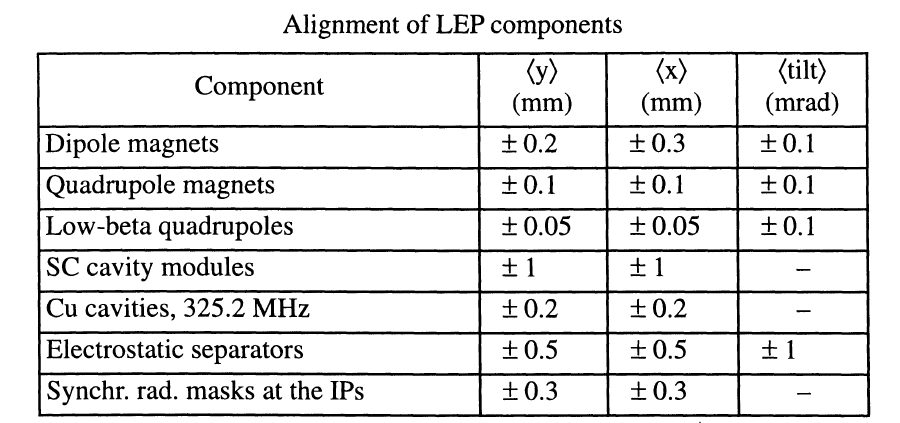 From: LEP Design Report---------LEP2   P177
Magnet Field error  1
From: LEP Design Report---------LEP   P18
Magnet Field error  2
From: LEP Design Report---------LEP   P19
Magnet Field error  3
Target orbitno error
Lattice版本：CEPC-ARC1.0-PDR1.0-FFS (WD1.0)
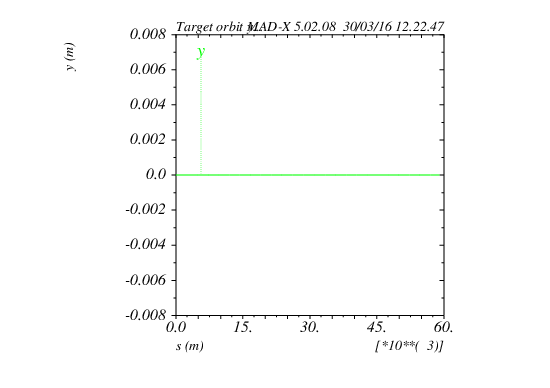 Orbit correction result
Before correction
After correction
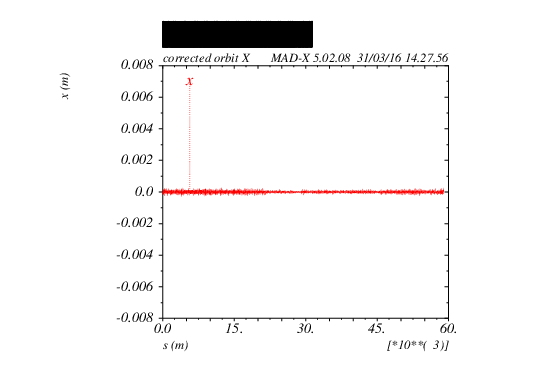 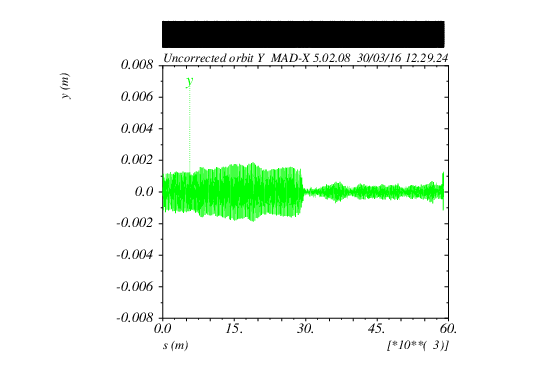 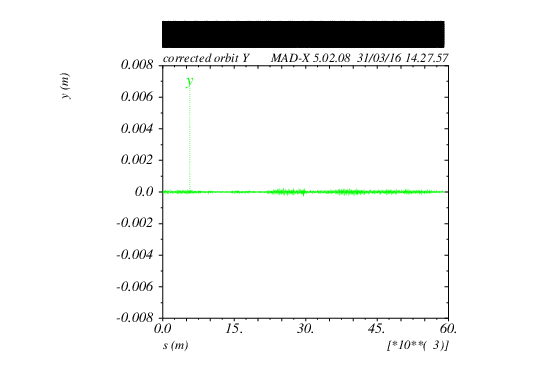 BPM readings statistic
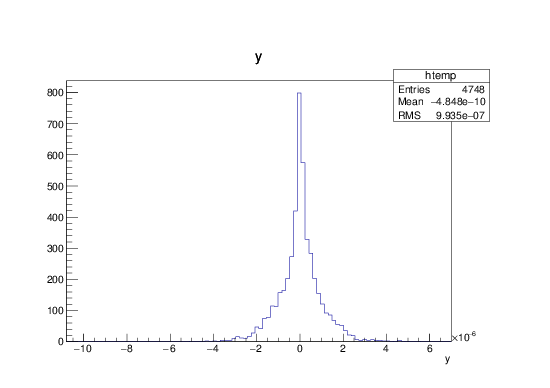 X CORRECTION 
SUMMARY:   
RMS before correction 
2.127 mm
RMS after correction  
0.0009987 mm
Y CORRECTION 
SUMMARY:   
RMS before correction 
0.6423 mm
RMS after correction  
0.0009935 mm
Correctors strength statistics
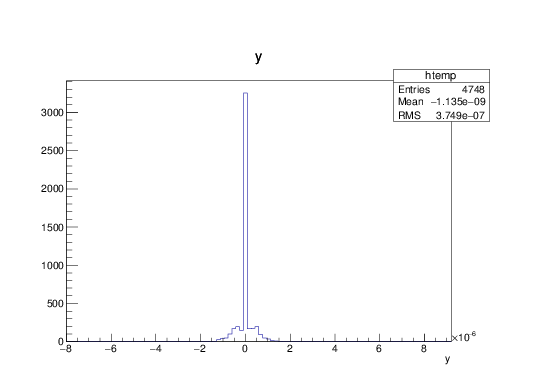 Y CORRECTION: 

about 1700 correctors used
Max strength ~ 6.7urad
RMS ~ 0.37urad
X CORRECTION:  

about 1700 correctors used
Max strength ~ 23urad
RMS ~ 0.77urad
Multipole errors effect on DA
Multipole errors reduce DA a little bit , but not much. It seems to have not much effect on DA, especially of off-momentum DA.
Orbit has no change due to multipole errors.
Conclusions and Prospects
The LEP misalignment errors (bending magnets and quadrupoles) are used for the CEPC partial double ring.
 Orbit correction in CEPC partial double ring are executed using MICADO method, using about 1700 correctors. Correctors strength statistic are done and maximum strength of correctors are got.
 Dengjie is working with Yiwei on the DA program to calculate DA from MADX tracking, and will be given the DA after orbit correction in the near future.
 Multipole errors are introduced to CEPC partial double ring, but may have not much effect on dynamic aperture.